More Dishes in the Restaurant
Meeting 13
Types of menu
Appetizer/Starter
Main course/Main meal
Dessert
American Appetizer
Mozarella sticks



Mac and cheese bites
Totchos
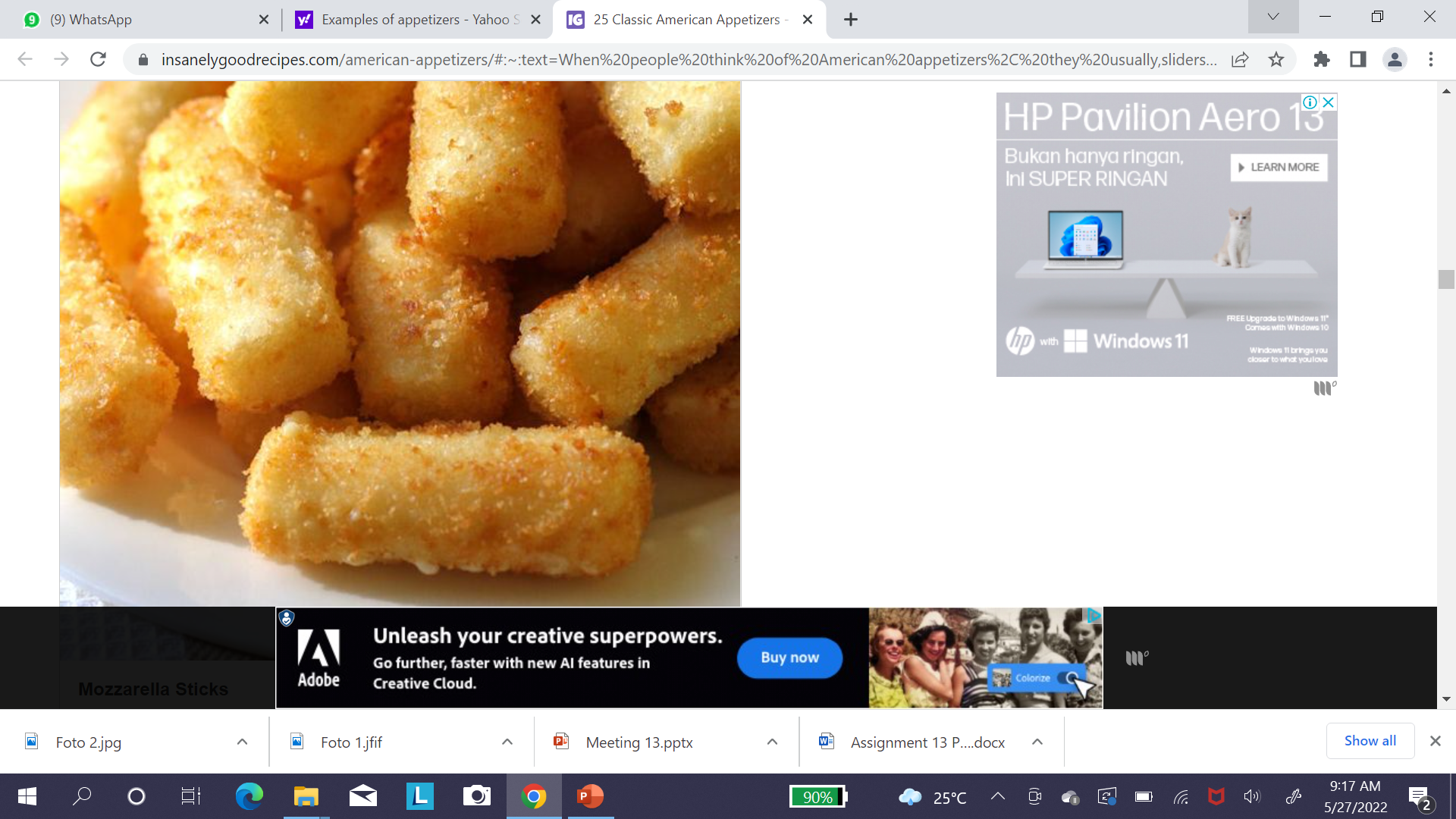 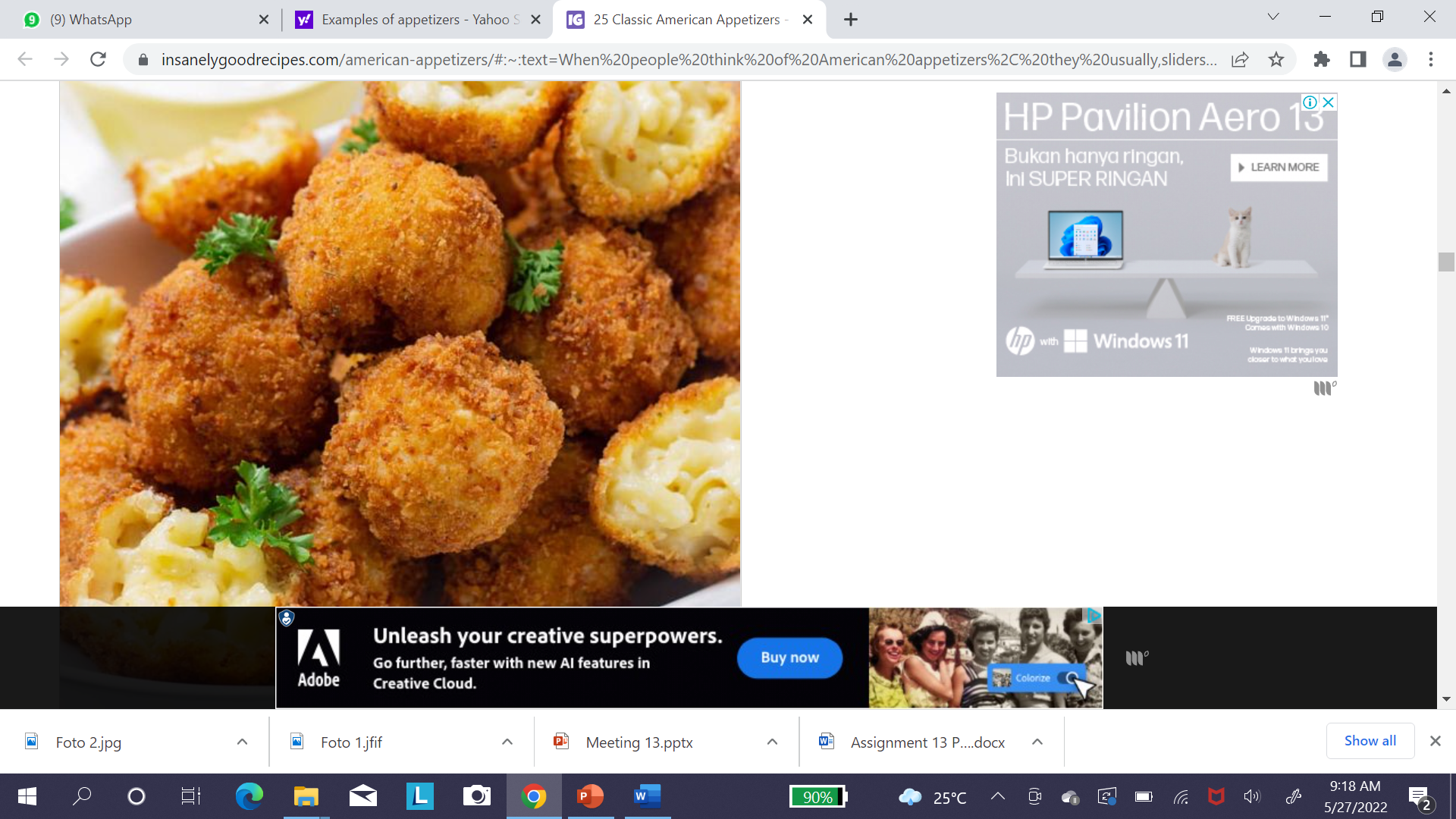 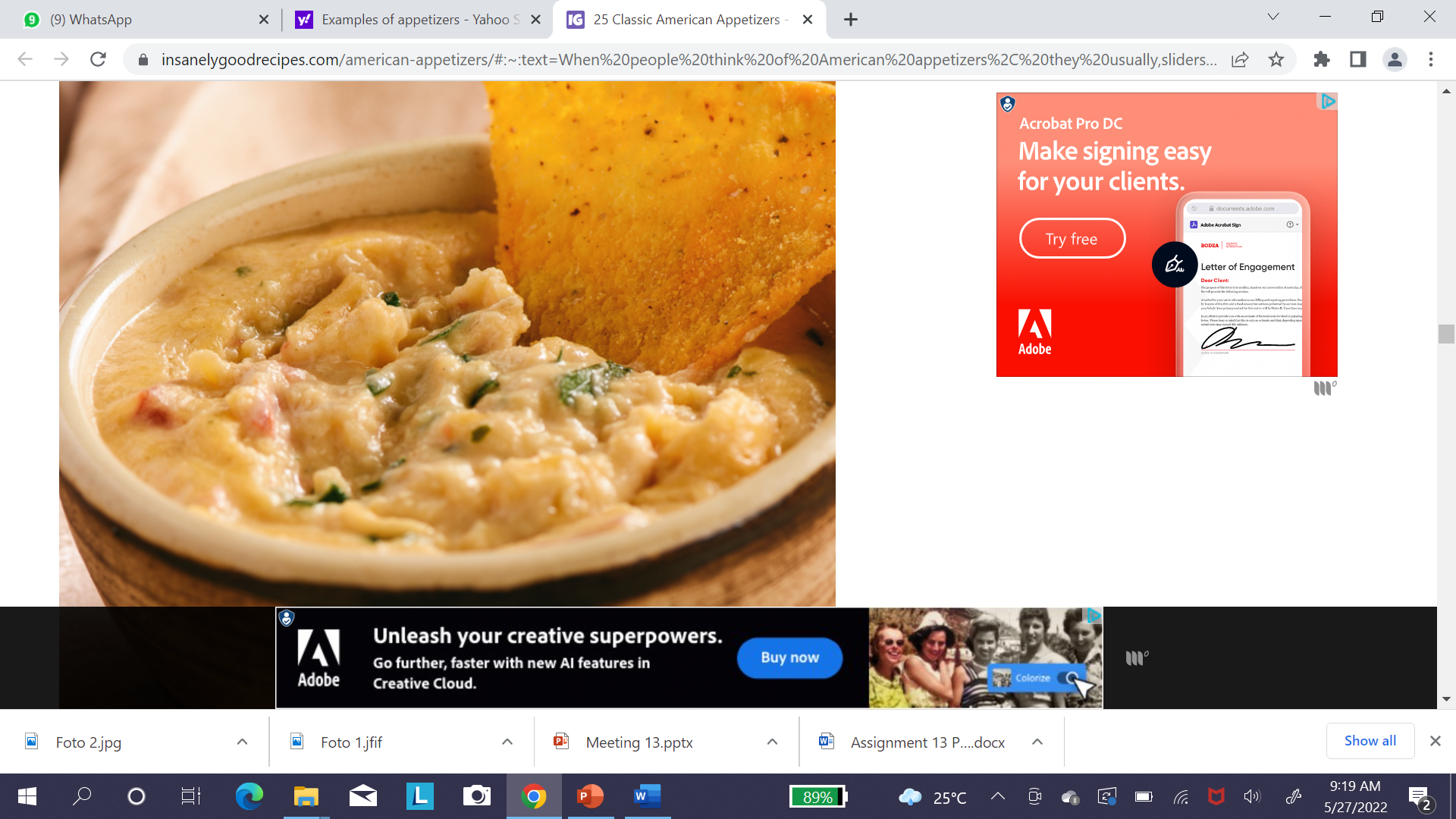 More American appetizers
Meat in the blanket
Velveeta sausage dip
Cowboy crack dip
Peel and eat shrimp
Pizza monkey bread
Buffalo chicken dip
Extra crispy onion rings
Pizza rolls
Chicken wings/drumsticks
Main course
Cedar plank salmon




Braised chicken legs
Double stack chicken and mushroom cheeseburger
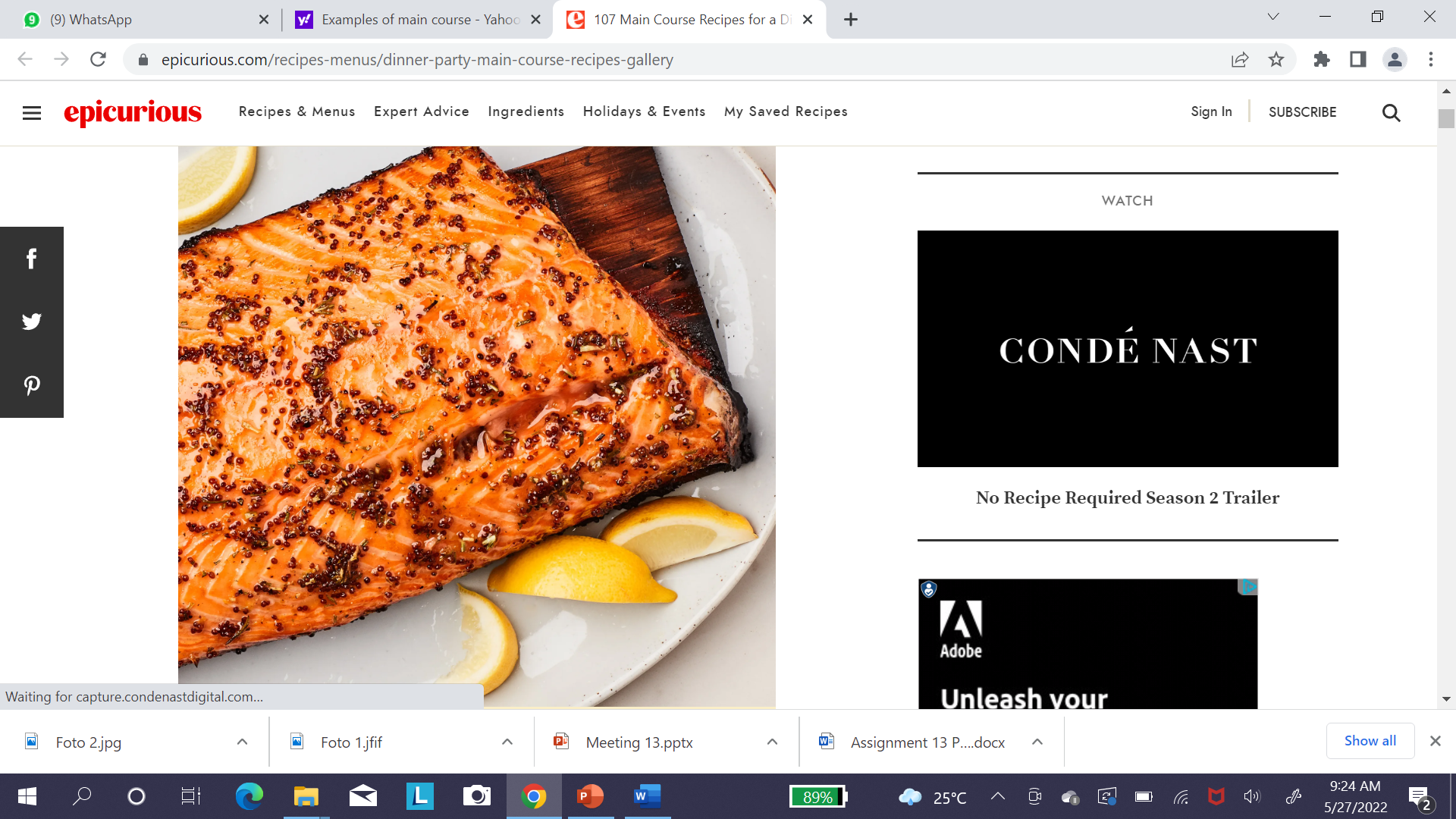 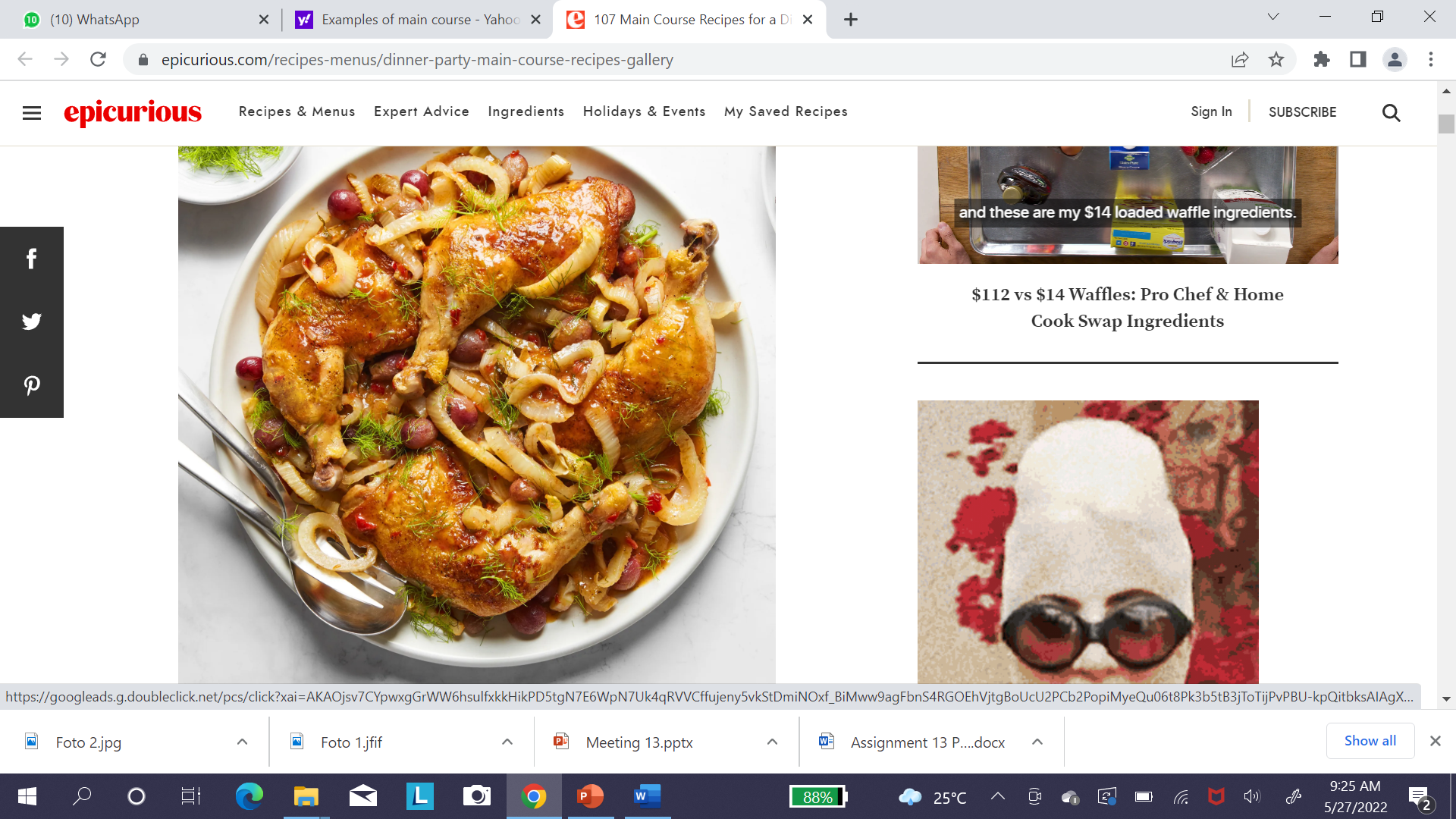 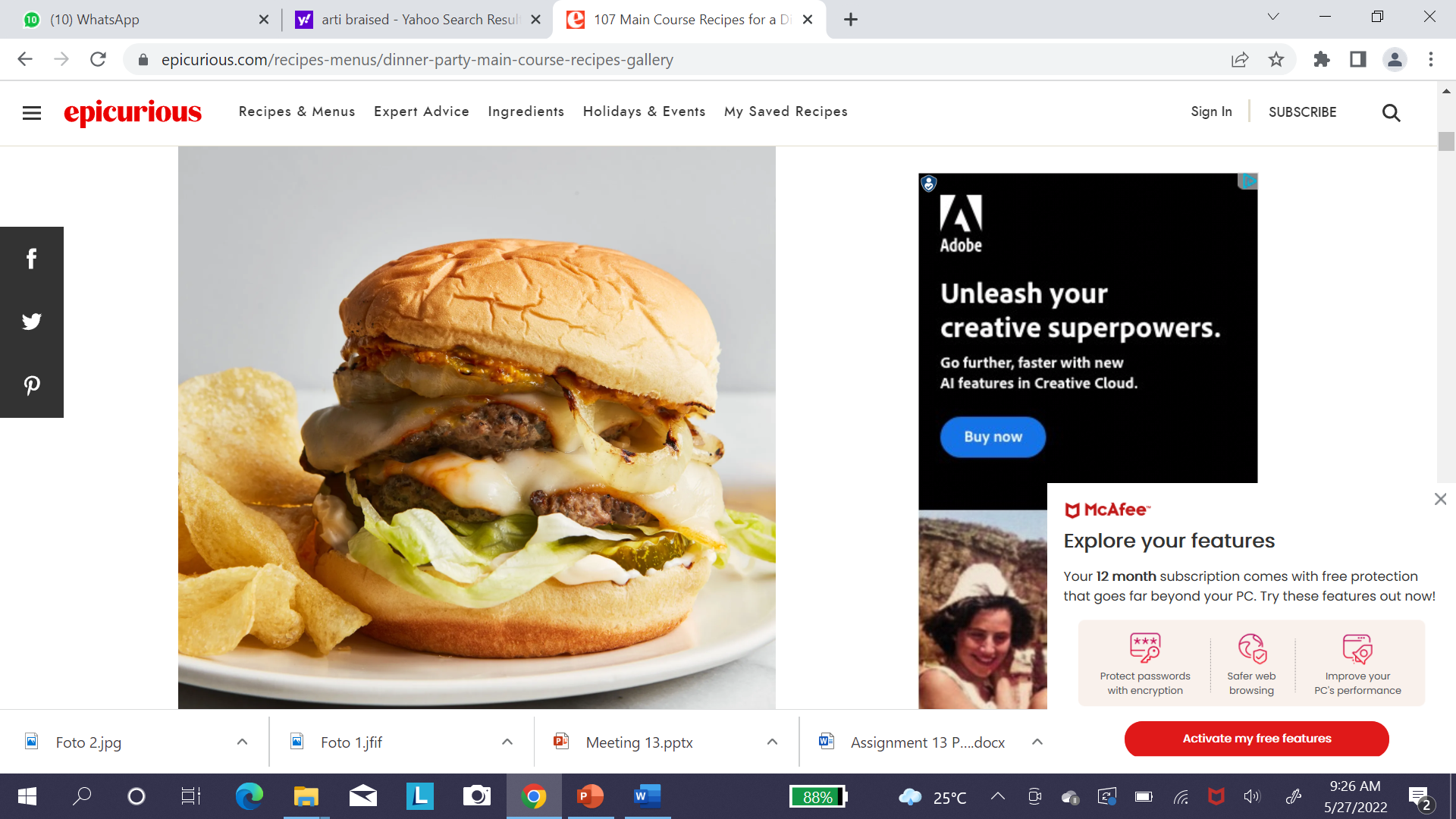 More main course
Potato gnocchi
Lasagna with parmesan
BBQ shrimp
Grilled ribs
Caesar salad with roast chicken  
Seared scallops
Marinated chicken breast
Dessert
Chocolate mini-bars


Lemon cupcakes
Pecan tart 

Raspberry pie
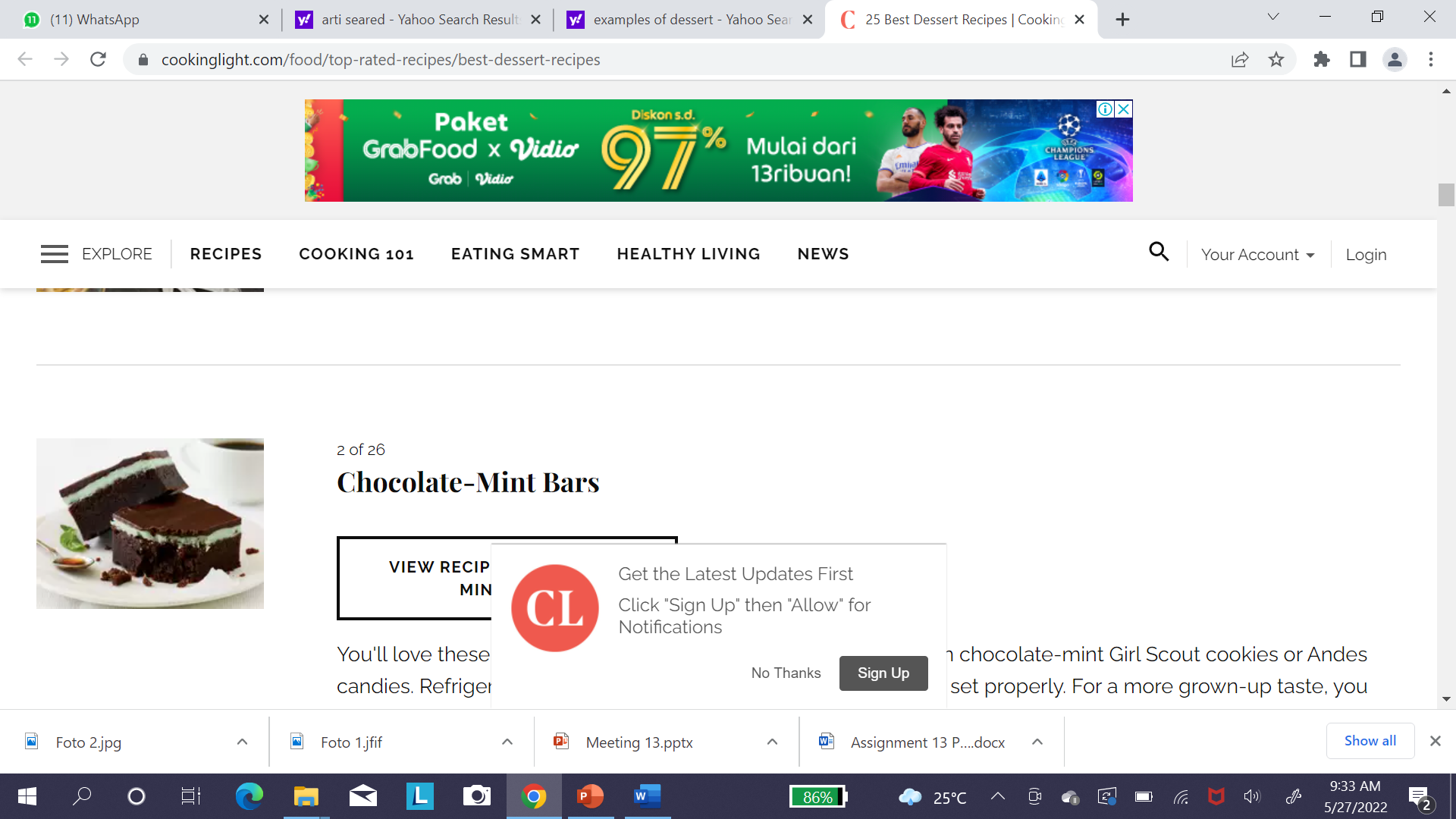 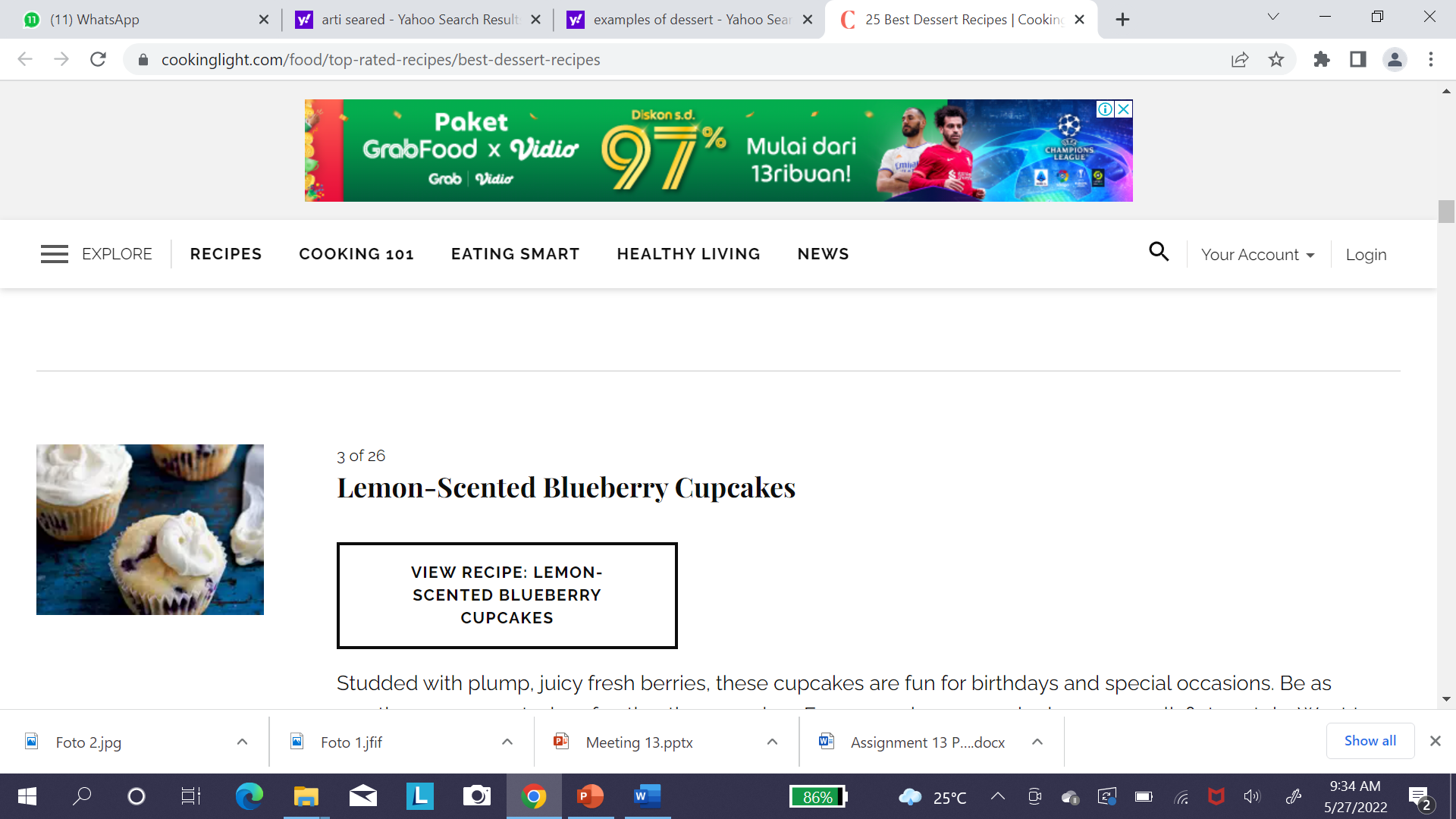 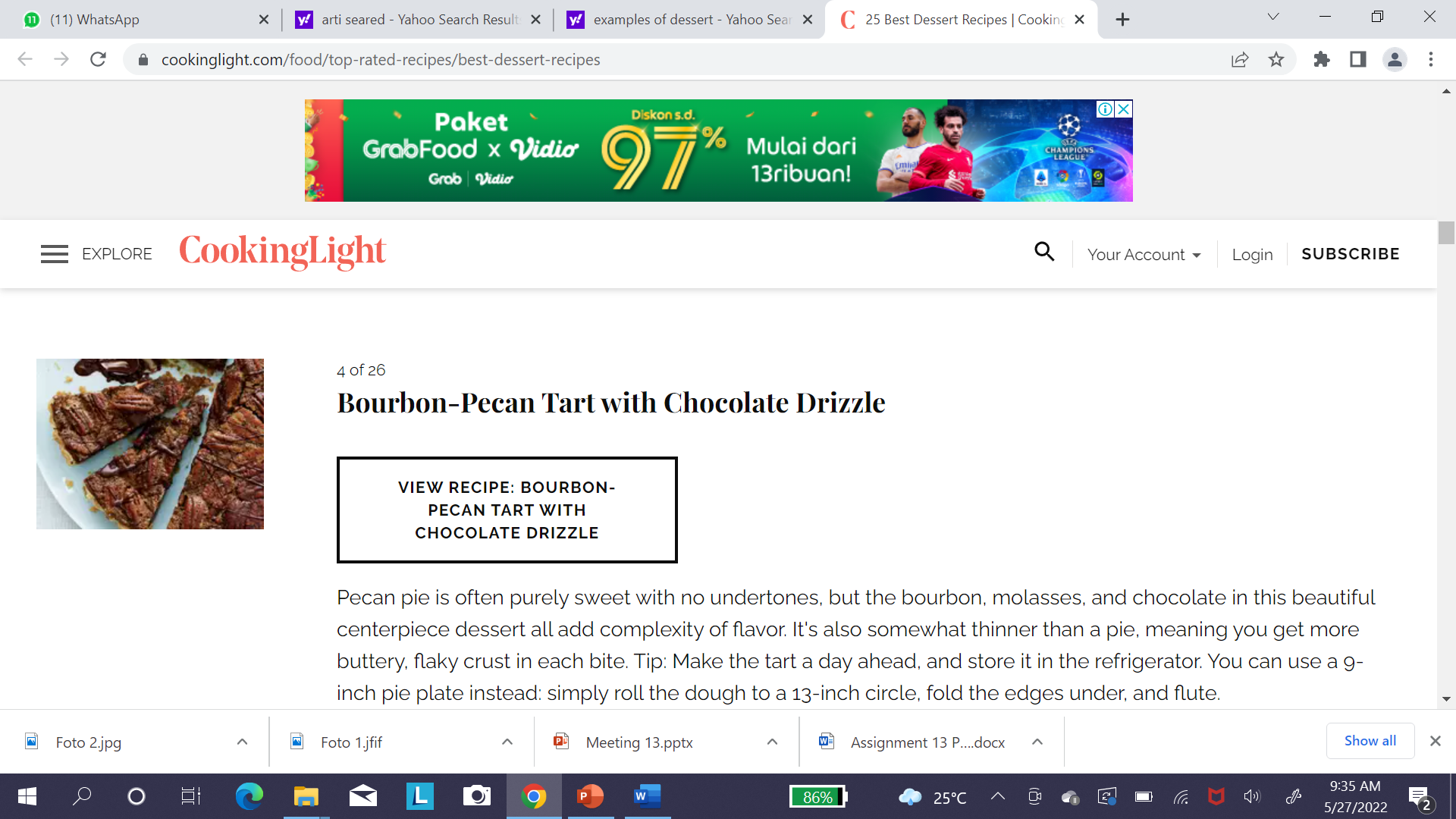 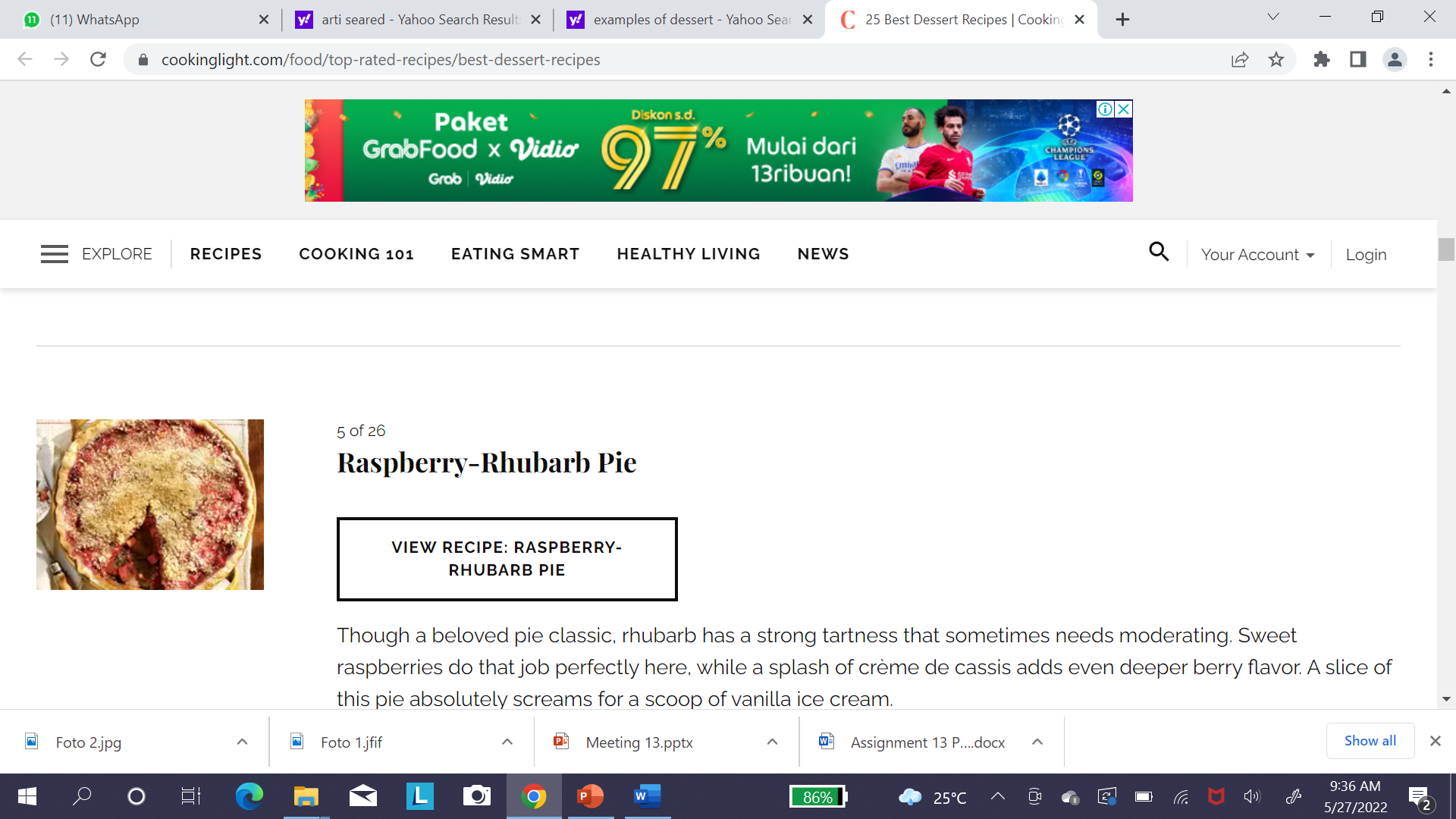 More dessert
Classic fudge
Walnut brownies
Roasted banana bars
Blueberry cobbler
Strawberry almond cream tart
Espresso crinkles
Vanilla cheesecake
Cooking & meal presentation
Marinated 
Seared
Grilled
Roast
Fry
Braised
Glazed 
Baked 
Scented 
Sprinkled
Coated 
Stir-Frying
Deep frying
Shallow frying
Pan frying
Sauteing 
Steaming
Boiling
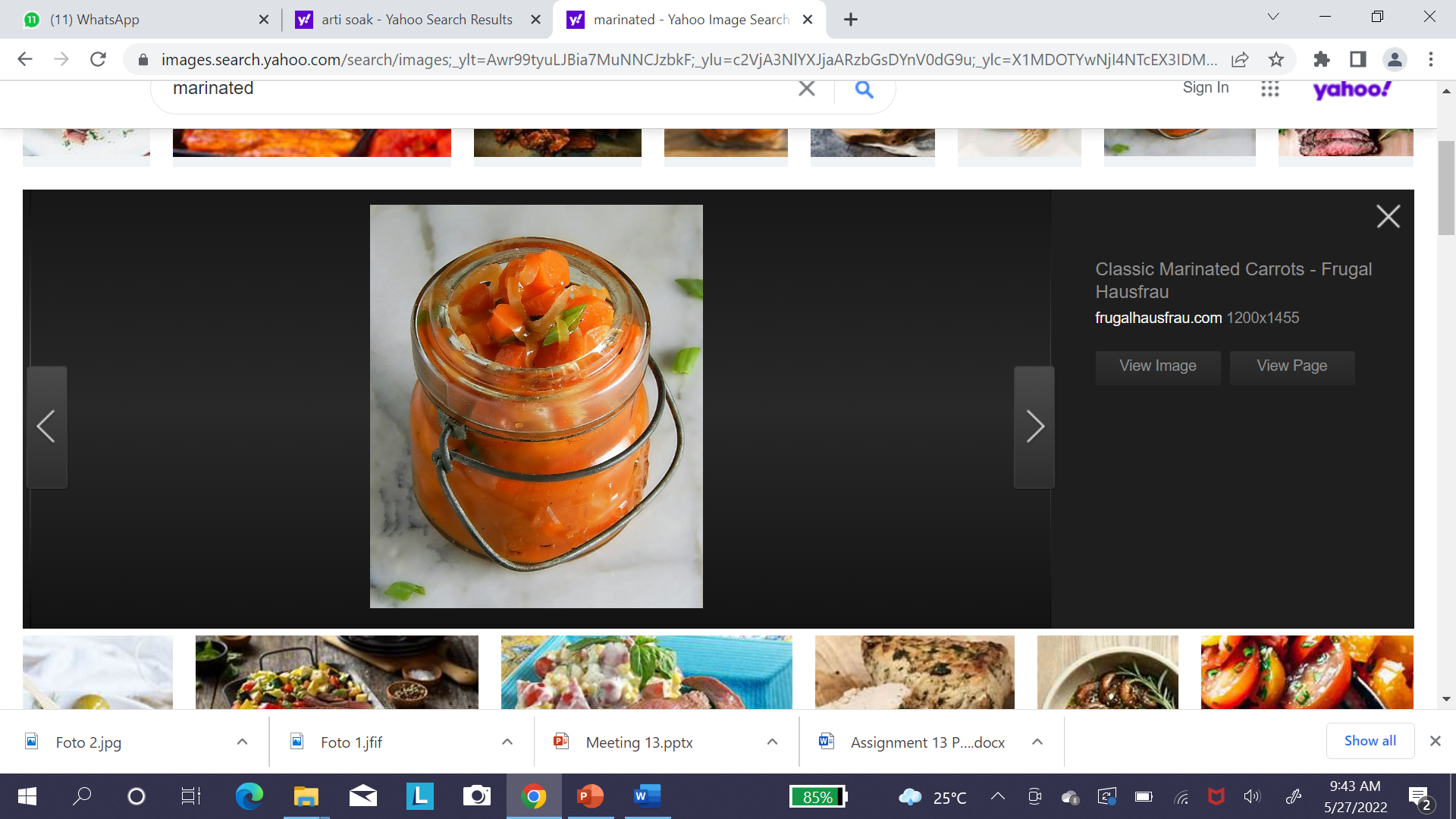 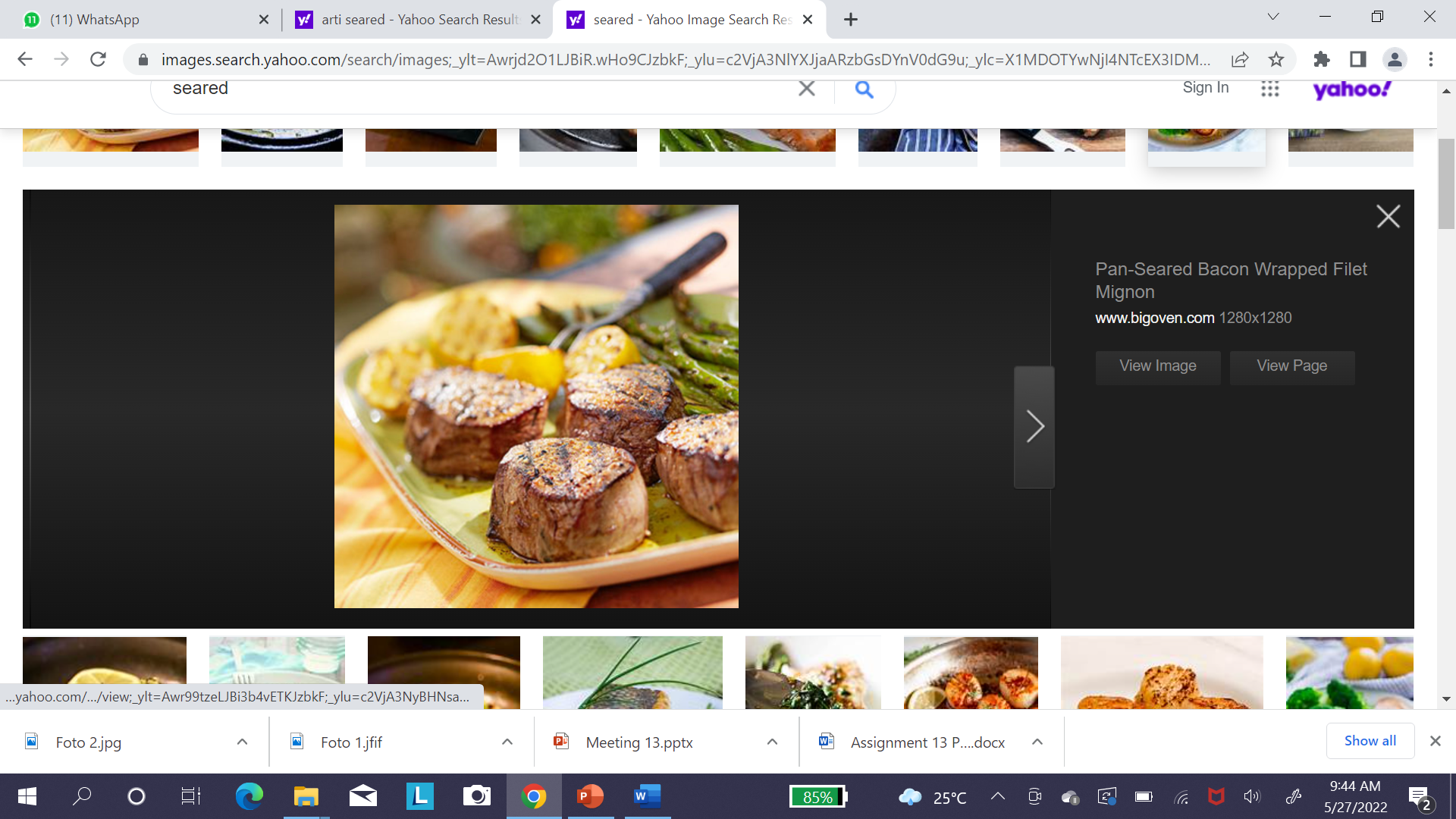 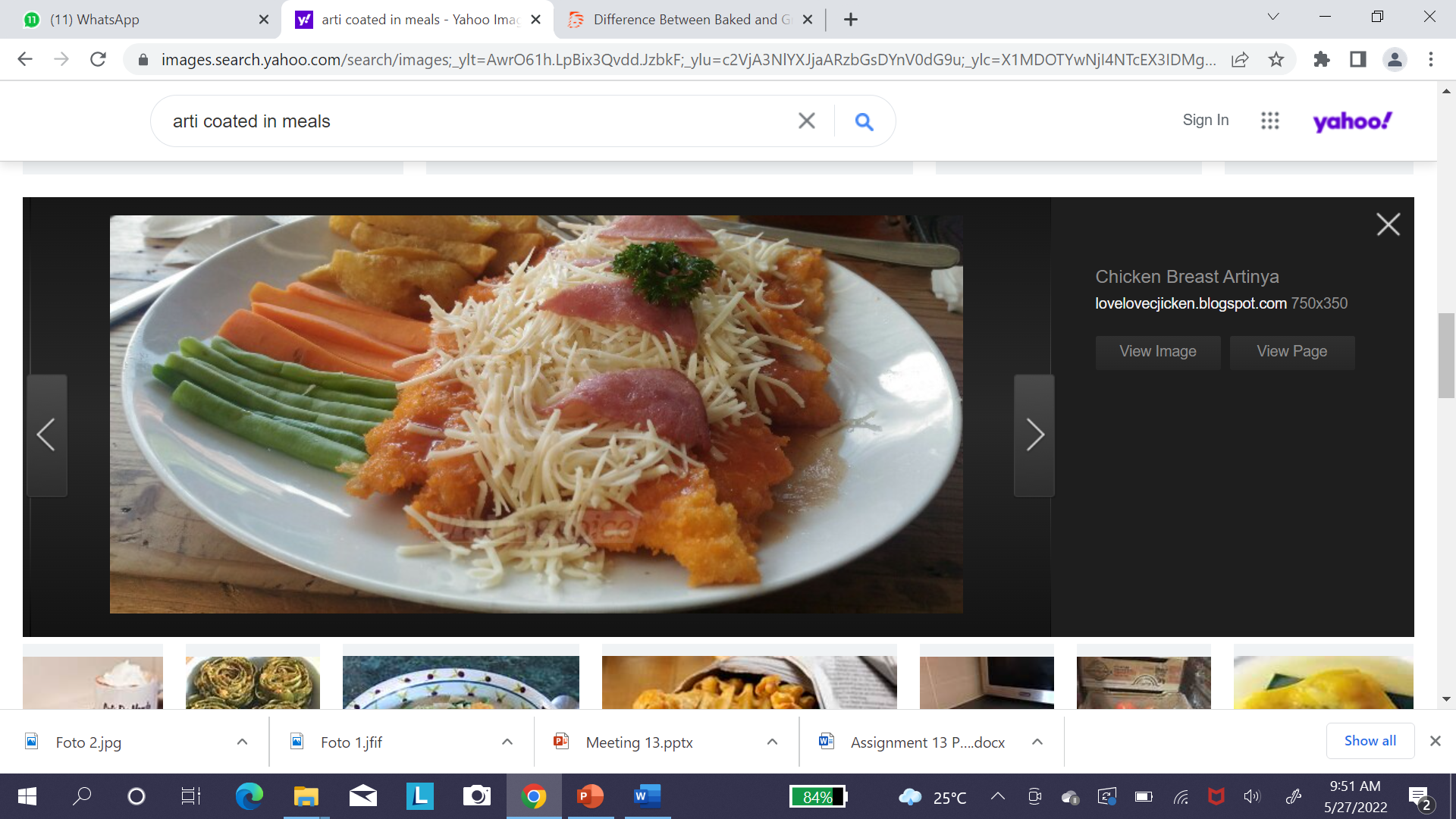 Expensive meals
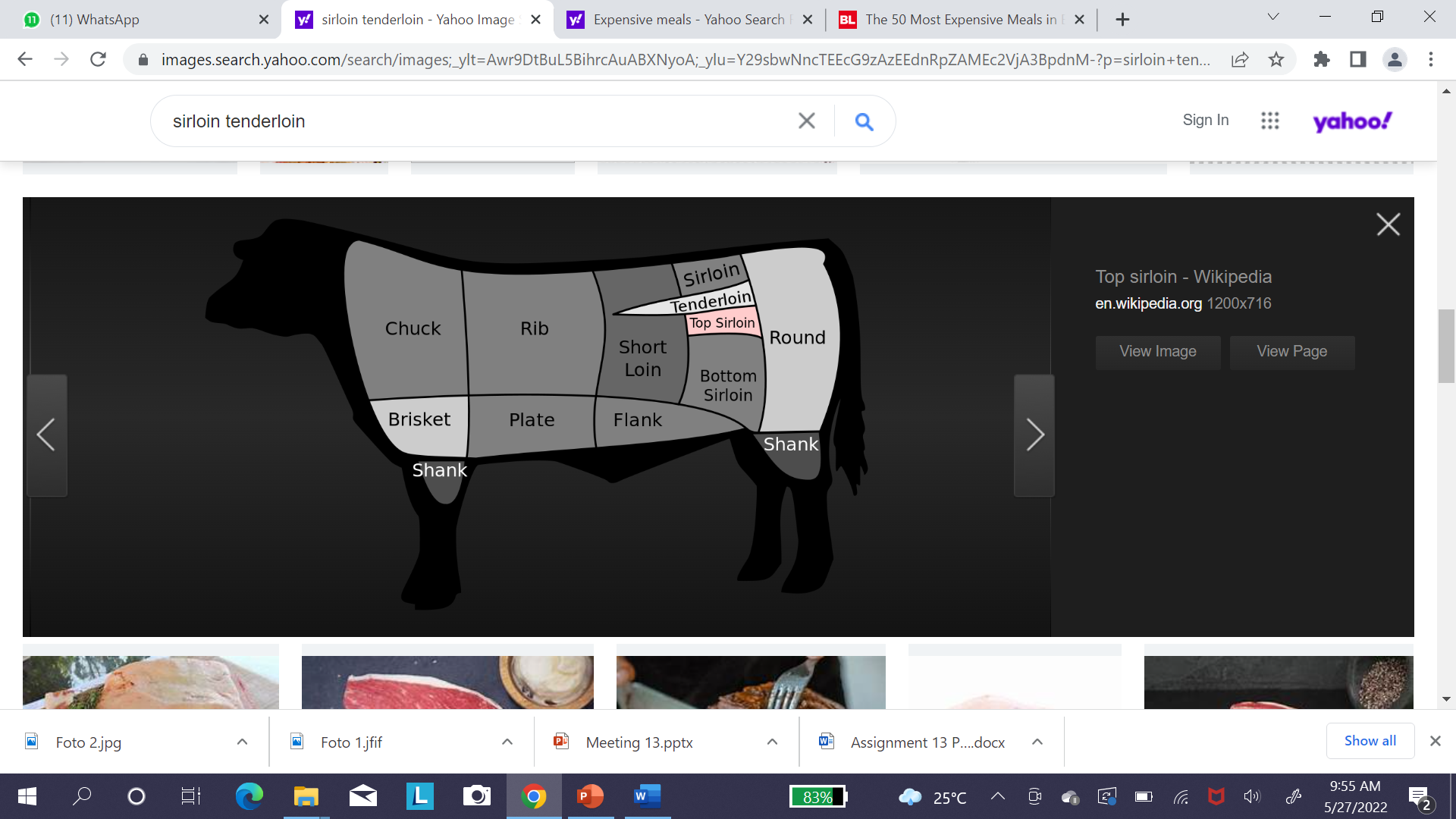 Rib-eye
Wagyu
Sirloin
Alaskan king crab
Seafood tower
Strip loin 
Puffer fish (fugu)
Matsutake mushroom 
Edible gold leaf
Caviar
Saffron
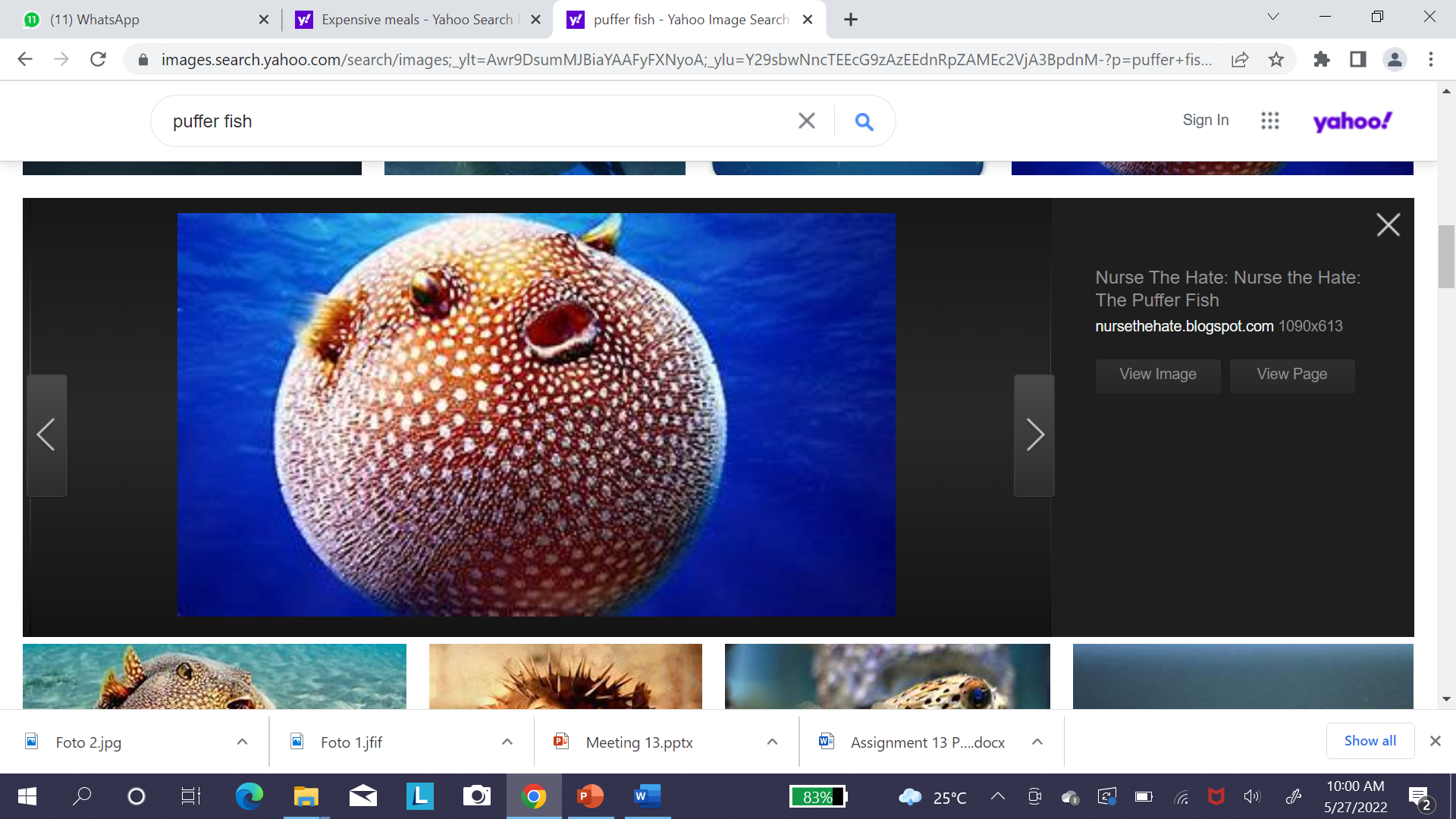 Assignment 13
List 10 names and their pictures of appetizers, main meals, and desserts in:
Group 1: Indonesia (east)  
Group 5: Indonesia (west)
Group 2 & 6: Japan 
Group 3 & 7: France 
Group 4 & 8: Italia 
Group 9: Singapore
Assignment 14
Write a conversation script and present your conversation in a video recording. Record your conversation, pretend and situate your conversation based on the given topic.
Include all these five situations:
1. Booking a seat
2. Asking about the menu
3. Ordering a menu
4. Dealing with problems
5. Getting the bill 
The duration of video recording is maximum 5 minutes
Send the link of your video to Syamok using file word
Assignment 15
Design a menu list with the information types of dish (create your own using any app)
Conceptualize your imagining mini-resto (talk about the positions in your restaurant, type of restaurant, information about open hour, prices, and classification of room if any). Present your concept of mini resto through video recording with maximum 5 minutes. 
Use transitions or animation to help present your mini resto concept
Due date for all assignments: 
June 3, 2022 by midnight
Submit them to Syamok